Comparison of Urbanization Process and Distribution of Cities
Pertemuan 4
Sustanable Urbanization 2022
[Speaker Notes: South Asia:  Afghanistan, Bangladesh, Bhutan, India, Maldives, Nepal, Pakistan, and Sri Lanka.
EU: Germany, the Netherlands, Belgium, France, Denmark, Finland, Sweden, Italy
North America:]
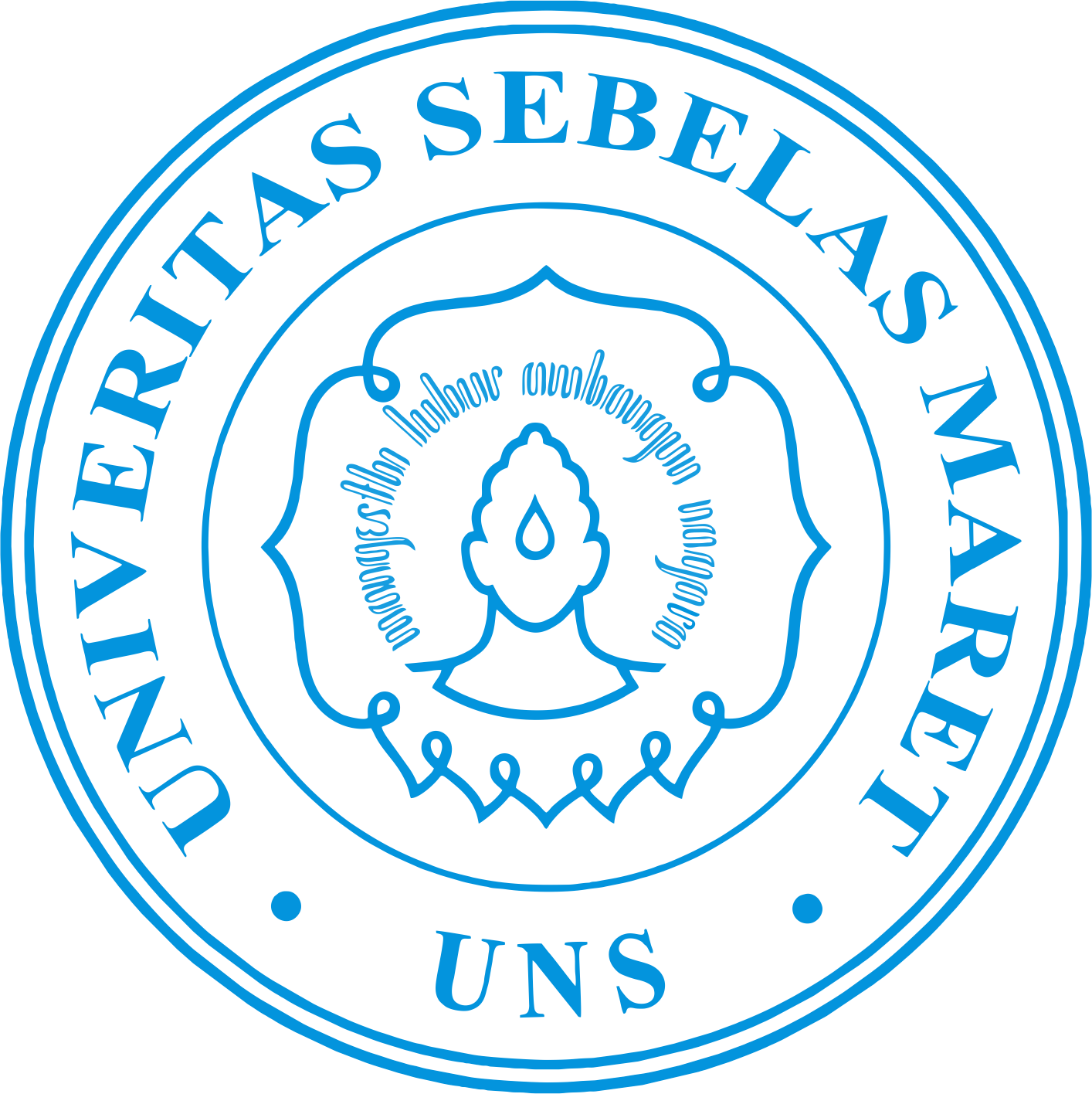 [Speaker Notes: Australia largest city:  Sydney (4.6 million)
Canada largest city:  Toronto (5 million)
EU: London before out 14 million, Paris but restricted to admin down Berlin nearly 4 (3.6)
US: New York (10 million)
South Asia: Delhi (nearly 19 million)
China: Shanghai 25 million
SSA: Lagos Nigeria but excluded , so Kinshasha Congo (nearly 16 million)]
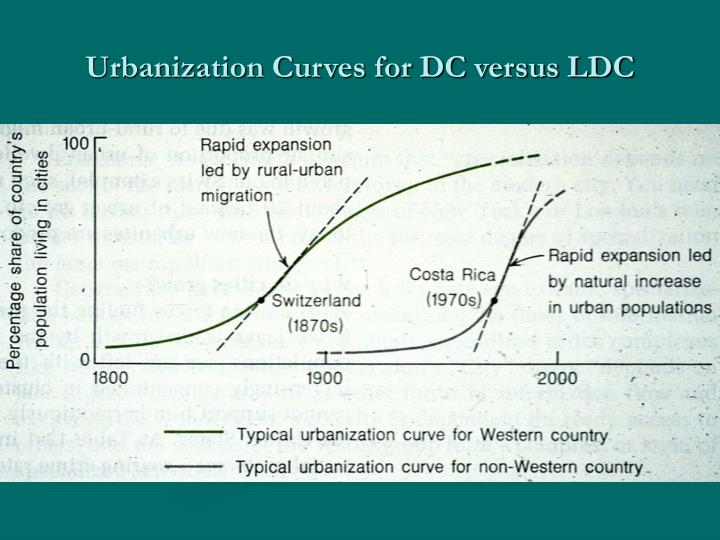 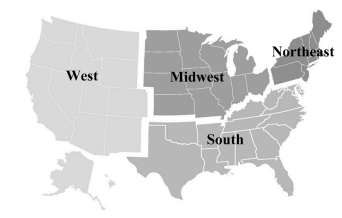 Case study: Urbanization in the US
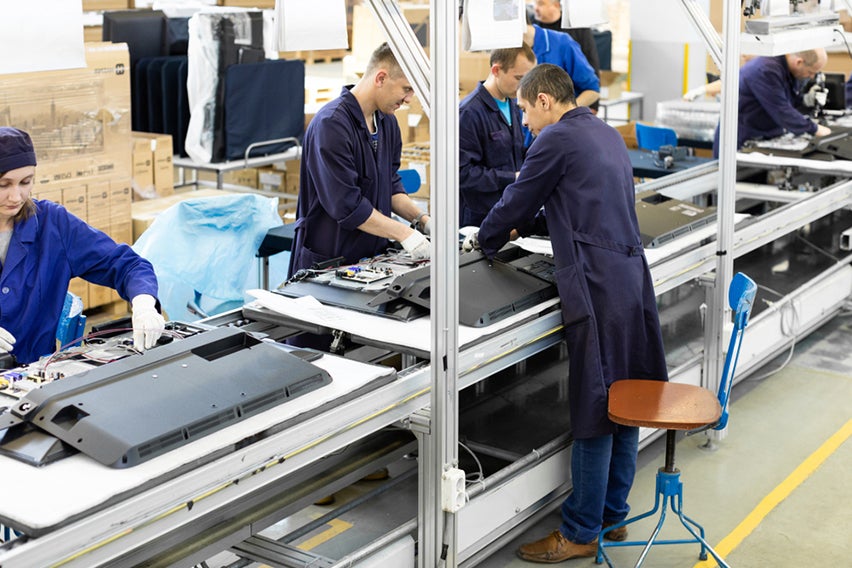 the refrigerated railroad car, meat processing became enormous industry that the vast majority of the meat that Americans ate was processed in the stockyards on Chicago’s south side
The largest cities in the Midwest (Chicago) the largest city in the Midwest, processing natural resources from the Western then sent to traveled eastward as finished products. Grain and lumber—two industries that had been crucial for Chicago’s early growth—relied on Chicago for marketing and storage
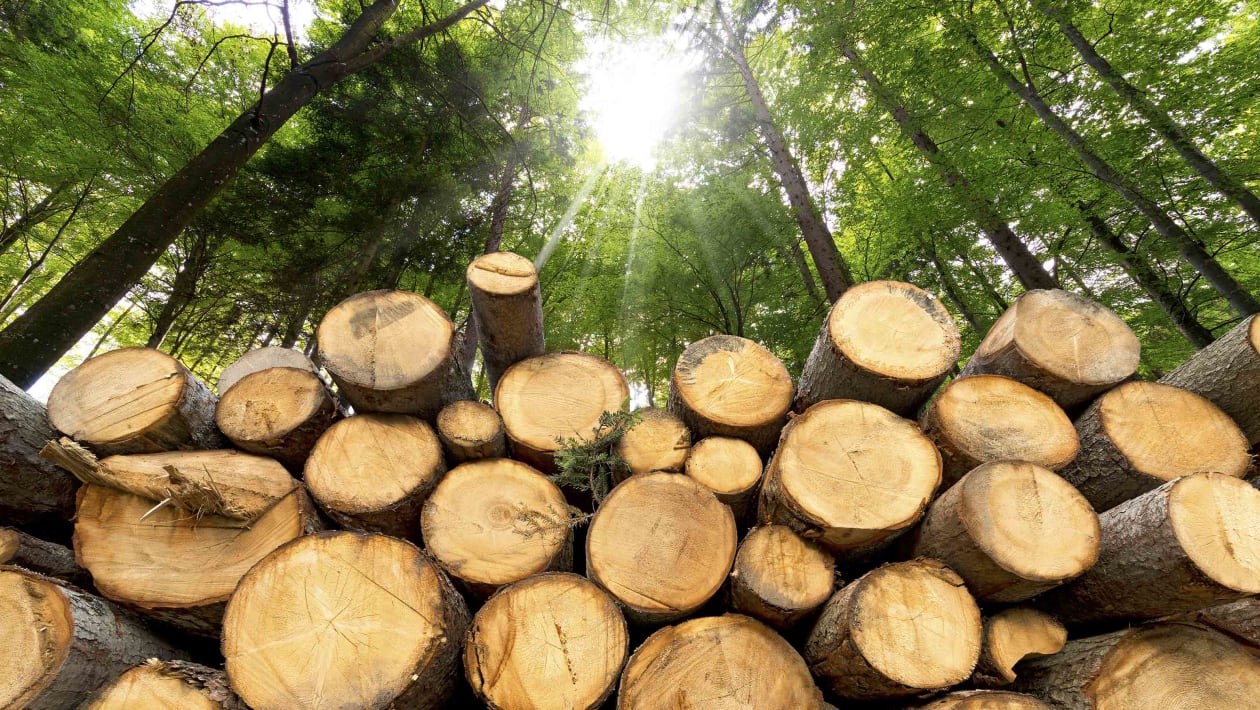 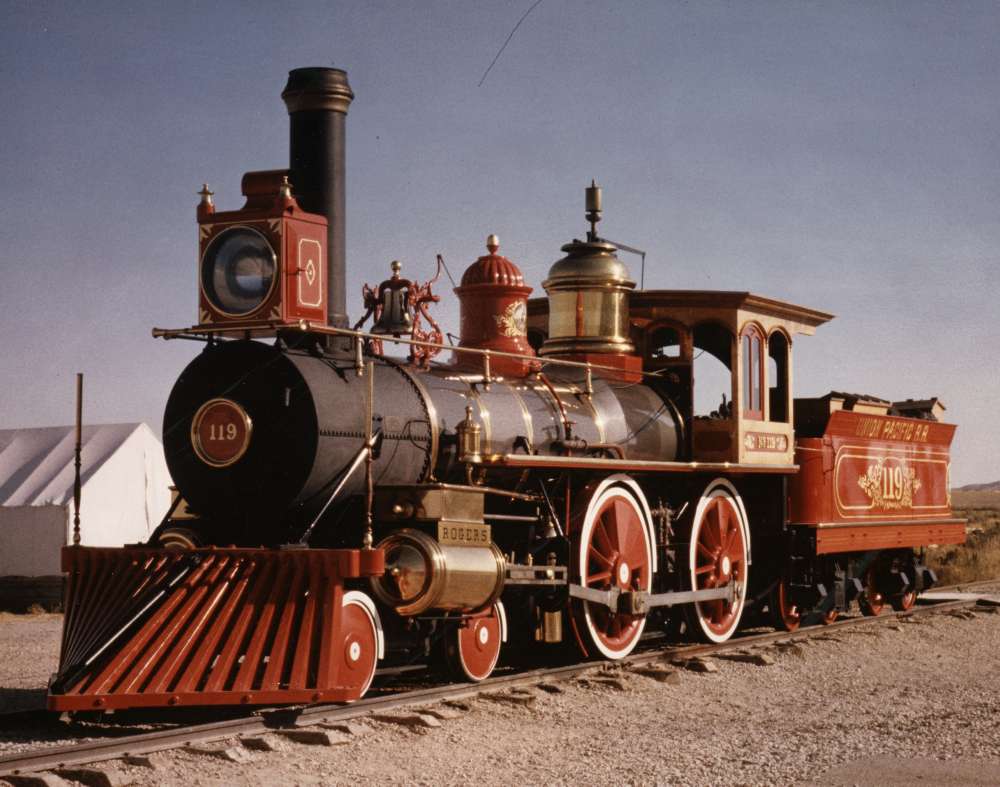 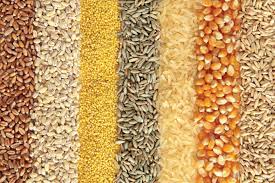 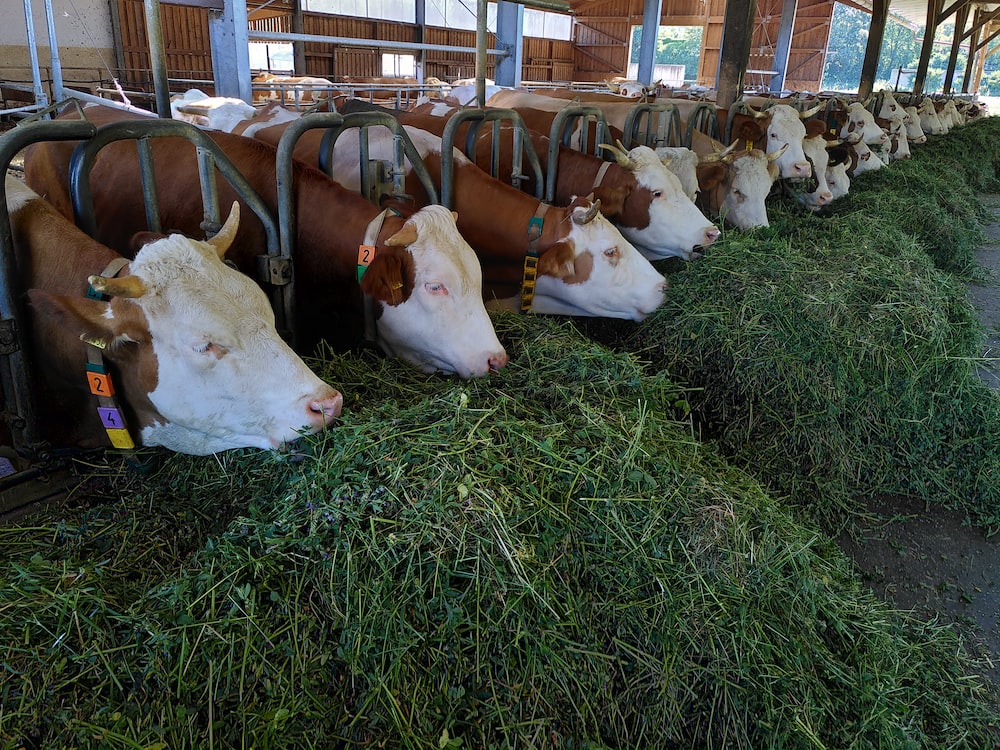 The largest cities in the Northeast (NY) were manufacturing powerhouses: large factories building railroad locomotives to small shops producing textiles in people’s apartments
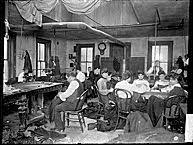 Differentiate function—building specialization since the early era of urbanization
Cotton Mill
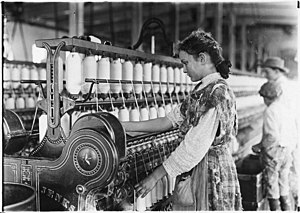 Iron and steel manufacturing
(1870s)
Became important textile industry in the 20th
Case study: Urbanization in the US-Tranportation and electricity
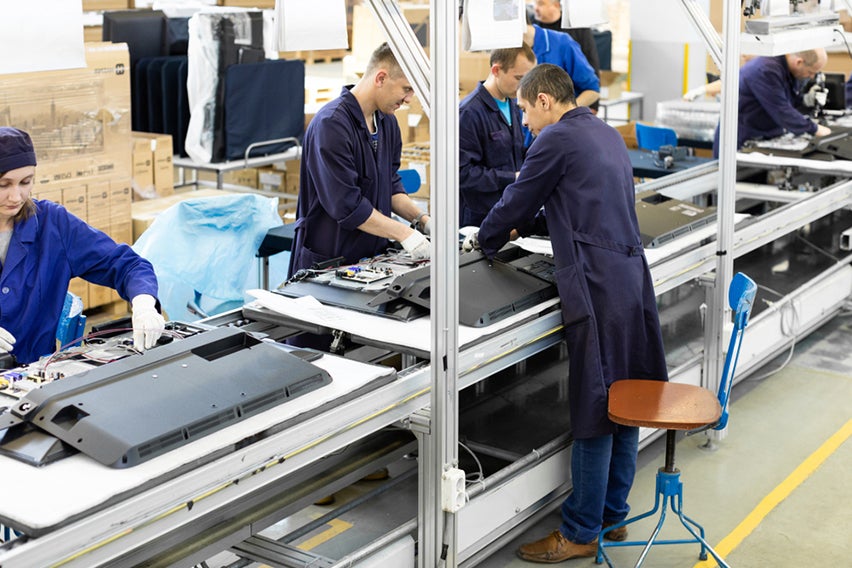 Case study: Urbanization in the US
Urban Primacy (Jefferson, 1939)
Urban Primacy
Factors Encouraging Urban Primacy
Advantage of Primate Cities
Problems faced by primacy
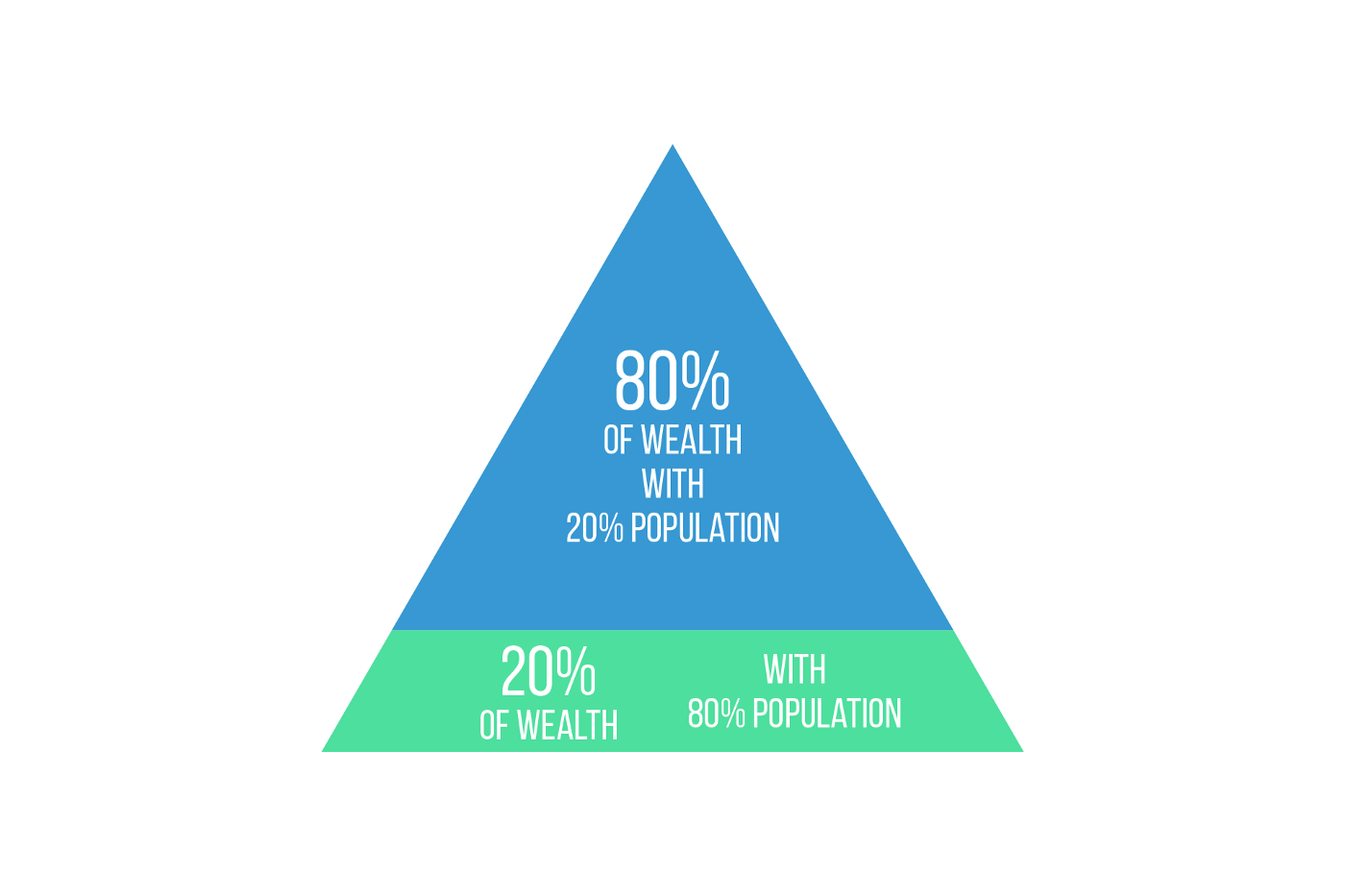 Zipf’s Law
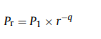 Distribution of Cities not only follows Pareto Distribution
Zipf Law: suggested that the city size distribution not only follows the Pareto distribution but also takes a Pareto exponent equal to 1 (Zipf, 1949) such that an ideal rectangular hyperbolic relationship exists between the city's rank and its size
Countries' city size distribution: the frequency of cities with different size and their rank are connected through a power-law function (Zipf, 1949)
Zipf's law has been described as the relationship between the city size and its rank, which is why it is often referred to as the “Rank Size Law”
Zipf’s Law is the rank size rule: the population of the N th largest city is 1/N times the population of the largest city
q is the Zipf dimension: reflecting the concentration of population distribution
 r is the rank of a city (sorted according to descending city size)
 P1 is the size of the largest city
 Pr is the size of a city ranking r
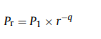 Zipf’s Law
Zipf’s Law
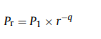 q = 1, the city size distribution satisfies  Zipf's law (indicating that in the urban system, the concentration ratio of population distribution and the dispersion ratio of population are completely equal. This means that a relatively balanced urban population distribution exists)
q < l, urban population concentrates mainly in medium and small cities, that is, the monopoly status of the primate city or large cities is not strong enough and the medium and small cities develop relatively well
q > 1, it means that in the urban system, urban population concentrates mainly in large cities and the development of medium and small cities are relatively insufficient
the greater the q, the stronger the monopoly capacity of the primate city. Notably, if q/∞, there would be only one city in the urban system; if q = 0, the size of all cities are the same in the urban system
Primacy Ratio
Zipf ’s Law across Four Countries
The plots show the relationship between the logarithm of the city rank and the logarithm of the area population
(Chauvin, et al., 2016)
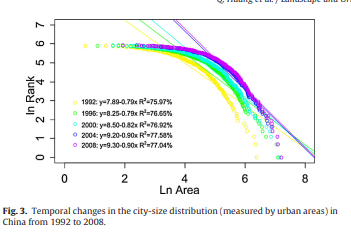 (Huang et al., 2015)
Reference
Chauvin, J. P., Glaeser, E., Ma, Y., & Tobio, K. (2017). What is different about urbanization in rich and poor countries? Cities in Brazil, China, India and the United States. Journal of Urban Economics, 98, 17–49. https://doi.org/10.1016/j.jue.2016.05.003
Drahos, J., Wu, M., Anderson, W. F., Trivers, K. F., King, J., Rosenberg, P. S., Eheman, C., & Cook, M. B. (2013). Regional Variations in Esophageal Cancer Rates by Census Region in the United States, 1999-2008. PLoS ONE, 8(7). https://doi.org/10.1371/journal.pone.0067913
Fang, C., Pang, B., & Liu, H. (2017). Global city size hierarchy: Spatial patterns, regional features, and implications for China. Habitat International, 66, 149–162. https://doi.org/10.1016/j.habitatint.2017.06.002
Huang, Q., He, C., Gao, B., Yang, Y., Liu, Z., Zhao, Y., & Dou, Y. (2015). Detecting the 20 year city-size dynamics in China with a rank clock approach and DMSP/OLS nighttime data. Landscape and Urban Planning, 137, 138–148. https://doi.org/10.1016/j.landurbplan.2015.01.004
https://data.worldbank.org/
Rees, J. (2016). Industrialization and Urbanization in the United States, 1880–1929. Oxford Research Encyclopedia of American History, July 2016, 1–14. https://doi.org/10.1093/acrefore/9780199329175.013.327